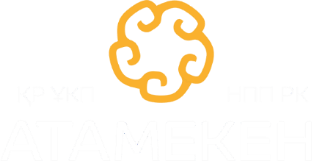 Актуальные вопросы развития системы ТиПО: 
модернизация образовательного процесса 
и технического оснащения колледжей
г. Нур-Султан
2021
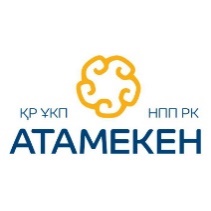 2
Проблема дефицита кадров
Пандемия и закрытие границ обострили проблему дефицита кадров, в первую очередь рабочих профессий
Число иностранной рабочей силы
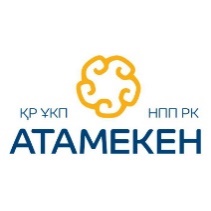 Низкий процент работы по специальности
Только 14% выпускников  по направлению «Строительство» работают по специальности
6903
Направление
"Строительство"
Аграрное направление
Лишь 21,8% выпускников аграрного направления работают по специальности
21,8%
Педагогическое направление
Всего 33,6% выпускников педагогического направления работают по специальности
33,6%
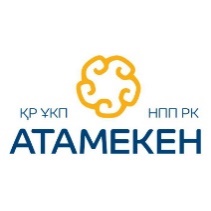 Система ТиПО
795 
колледжей
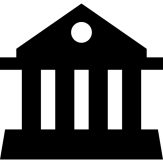 Общий контингент 466,7 тыс. чел.
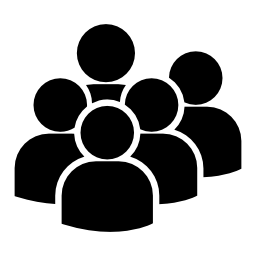 Ежегодный выпуск  более 146  тыс. чел.
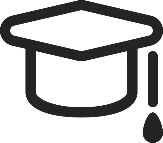 Сумма гос. заказа
более 112  млрд тг
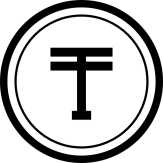 Распределение гос. заказа осуществляется без учета анализа потребности в кадрах
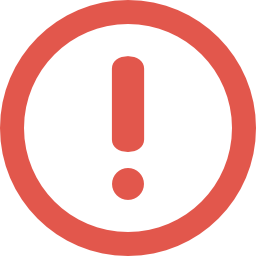 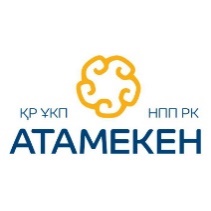 Низкая привлекательность ТиПО
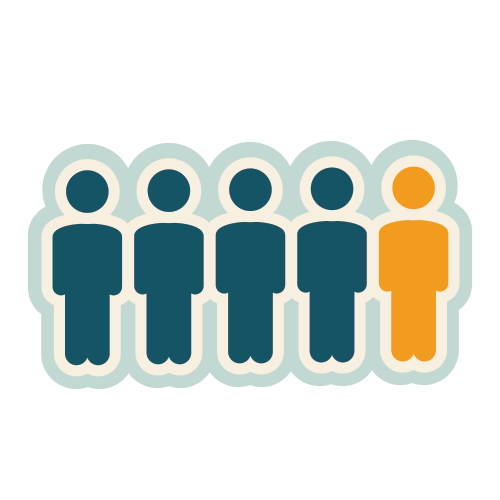 Лишь 14,7% молодежи в возрасте от 15 до 24 лет обучается в колледжах
14,7%
Выпуск специалистов 

с высшим образованием 

в 5,3 раза 

превышает их потребность
Чрезмерная доступность 
высшего образования
Госзаказ:
53 785 
грантов 
в год
Набрав лишь проходной балл, можно поступить на грант по ряду специальностей
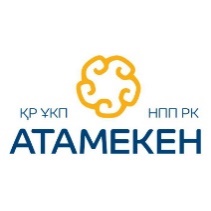 Исследование системы ТиПО
Проанализировано:
данные 739 
колледжей
43 направления обучения  колледжей (всего 2 442)
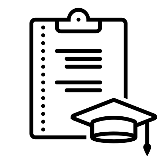 трудоустройство
108 386
выпускников
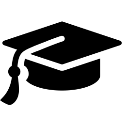 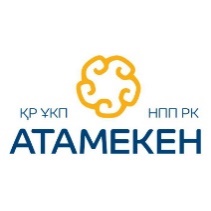 Дуальное обучение
Охват обучающихся 
дуальным обучением 
составляет всего 9,2%
По системе дуального обучения работают только 442 колледжа
9,2%
Для активного вовлечения в учебный процесс и управление профильных предприятий необходимы:
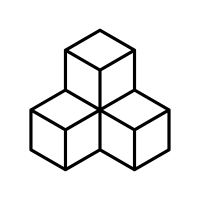 Внесение в Методику нормативного подушевого финансирования ТиПО: 
механизма оплаты труда наставников;
возмещения расходов на организацию производственного обучения, страхование, СИЗы и т.д.
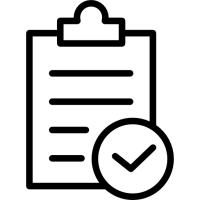 Единая модель профориентации и диагностики школьников
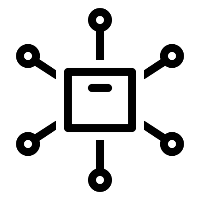 Распределение гос. заказа в эффективные колледжи и с учетом потребности в кадрах
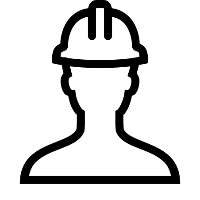 Обязательная отработка выпускников ТиПО 
(3 года), обучившихся в рамках гос. заказа
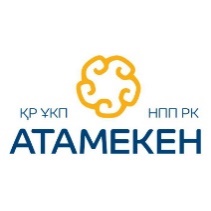 Краткосрочное обучение
На сегодняшний день, 
всего в Реестре НПП РК «Атамекен»
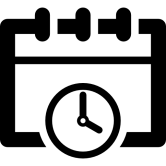 878
На 2021 год запланировано обучить 15 165 человек
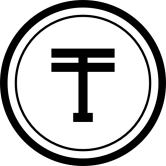 учебных центров, из них:
388
- при предприятиях
Предусмотрены средства в объеме 3 611 438 000 тг
176
- самостоятельные УЦ
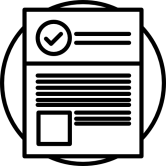 14
- при ассоциациях
289
- при колледжах
Предлагается передать 
500 квалификаций на краткосрочное обучение
11
- при вузах
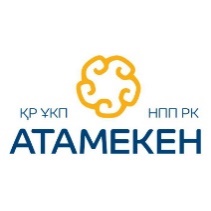 Передача колледжей в доверительное управление
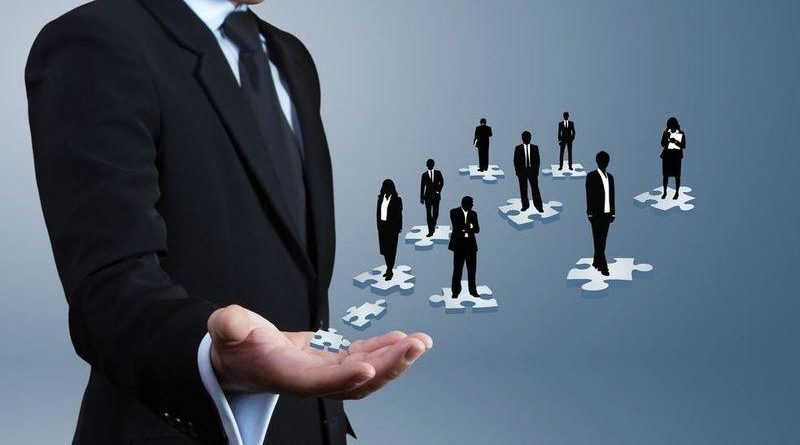 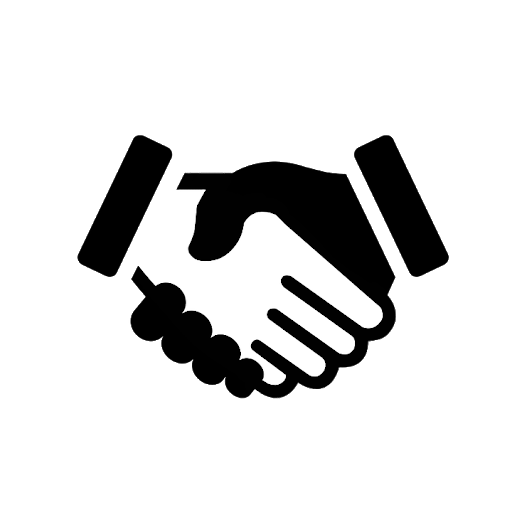 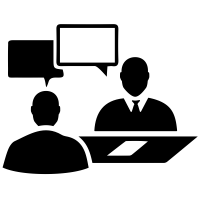 40 предприятий и отраслевых ассоциаций заинтересованы взять в доверительное управление 27 колледжей
На текущий момент 
в доверительное управление передано 
10 колледжей:

2 – Алматинская обл. 
3 – Павлодарская обл. 
1 – г. Нур-Султан 
3 – Туркестанская обл.
1 – ЗКО
ПРОБЛЕМЫ:
Отсутствие четкого алгоритма работы доверительного управляющего, мониторинга и координации работы

Предлагается:
МОН РК, совместно с МНЭ, разработать методические рекомендации - алгоритм взаимодействия доверительного управляющего с управлением образования, 
прописать права и обязанности сторон с четкими индикаторами
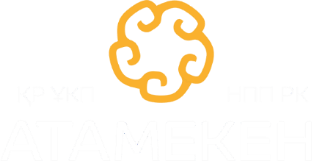 СПАСИБО
ЗА ВНИМАНИЕ